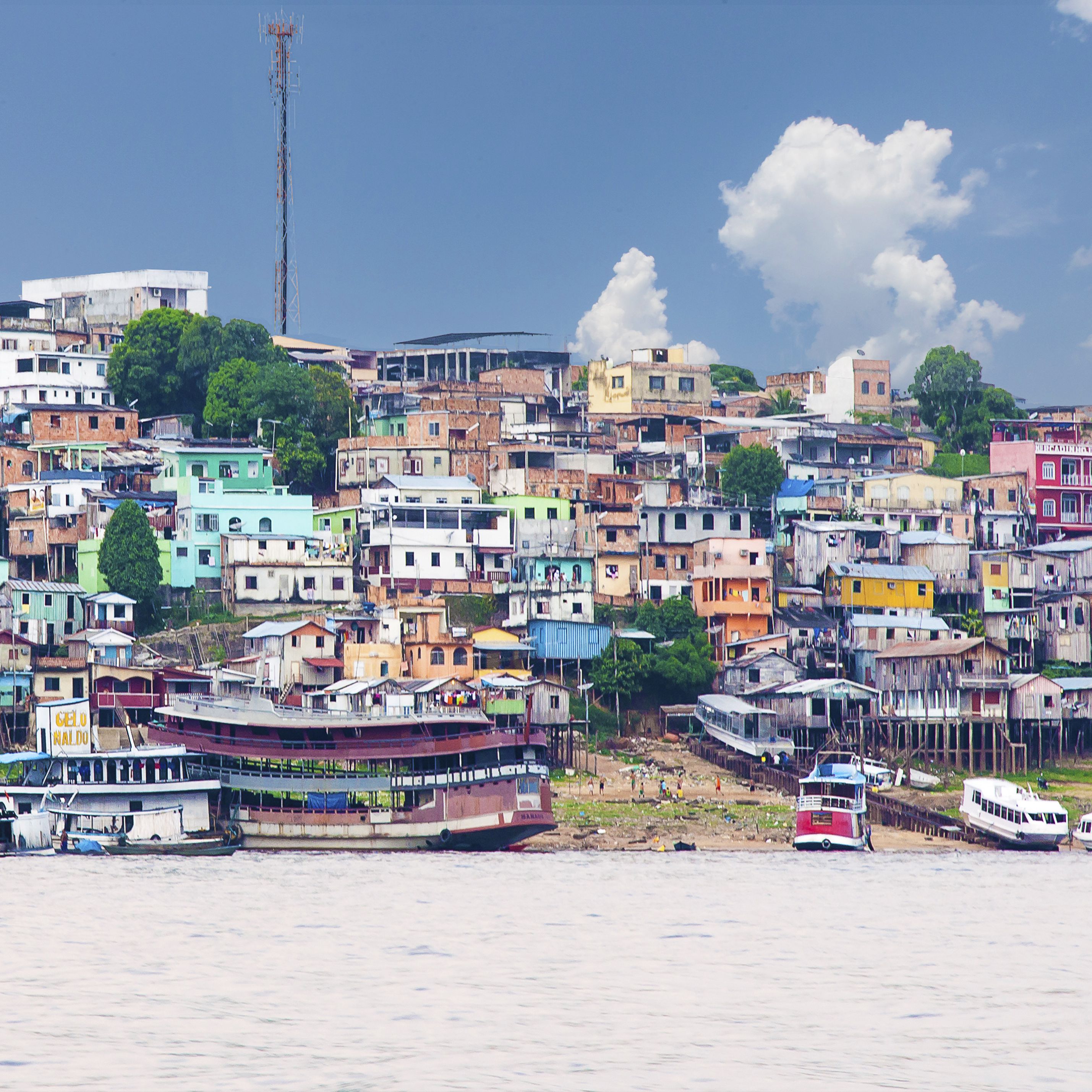 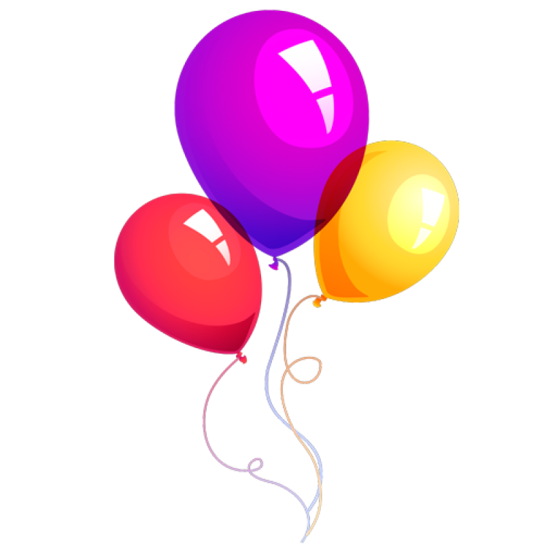 VIRTUAL BALLOON RACE
Launch Noon 2nd JuneManaus, Amazonia
£3
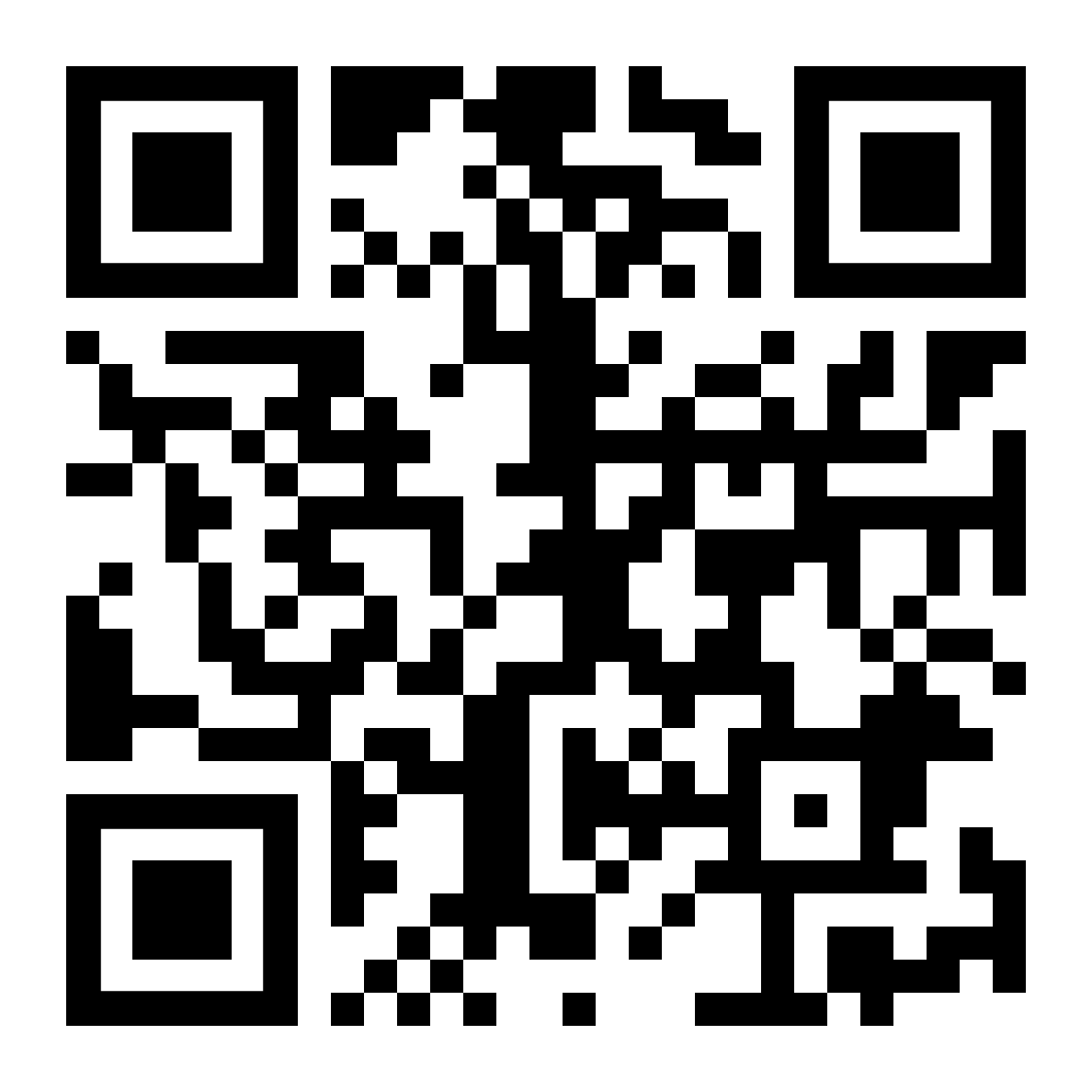 Go to
https://ecoracing.co/user/page/1x3x
right now and buy lots of virtual balloons for Myxxcharity
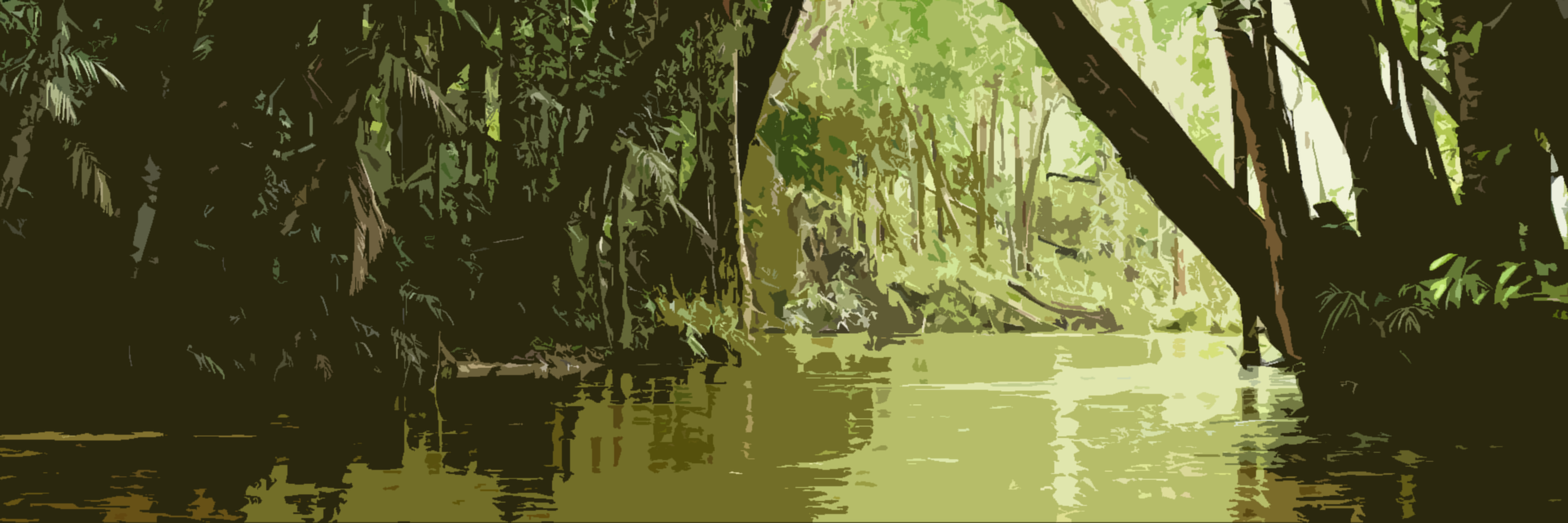 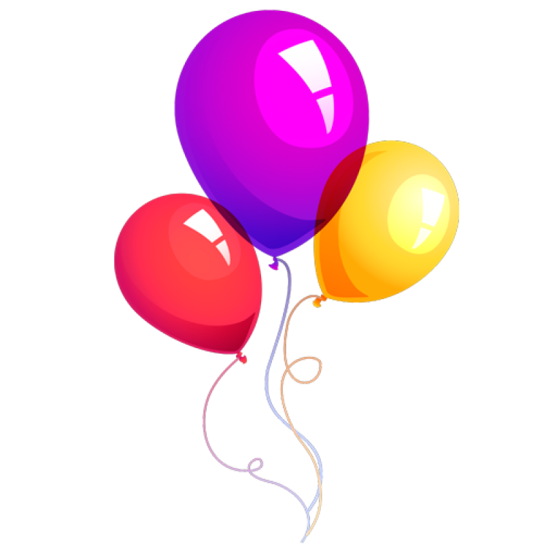 £3
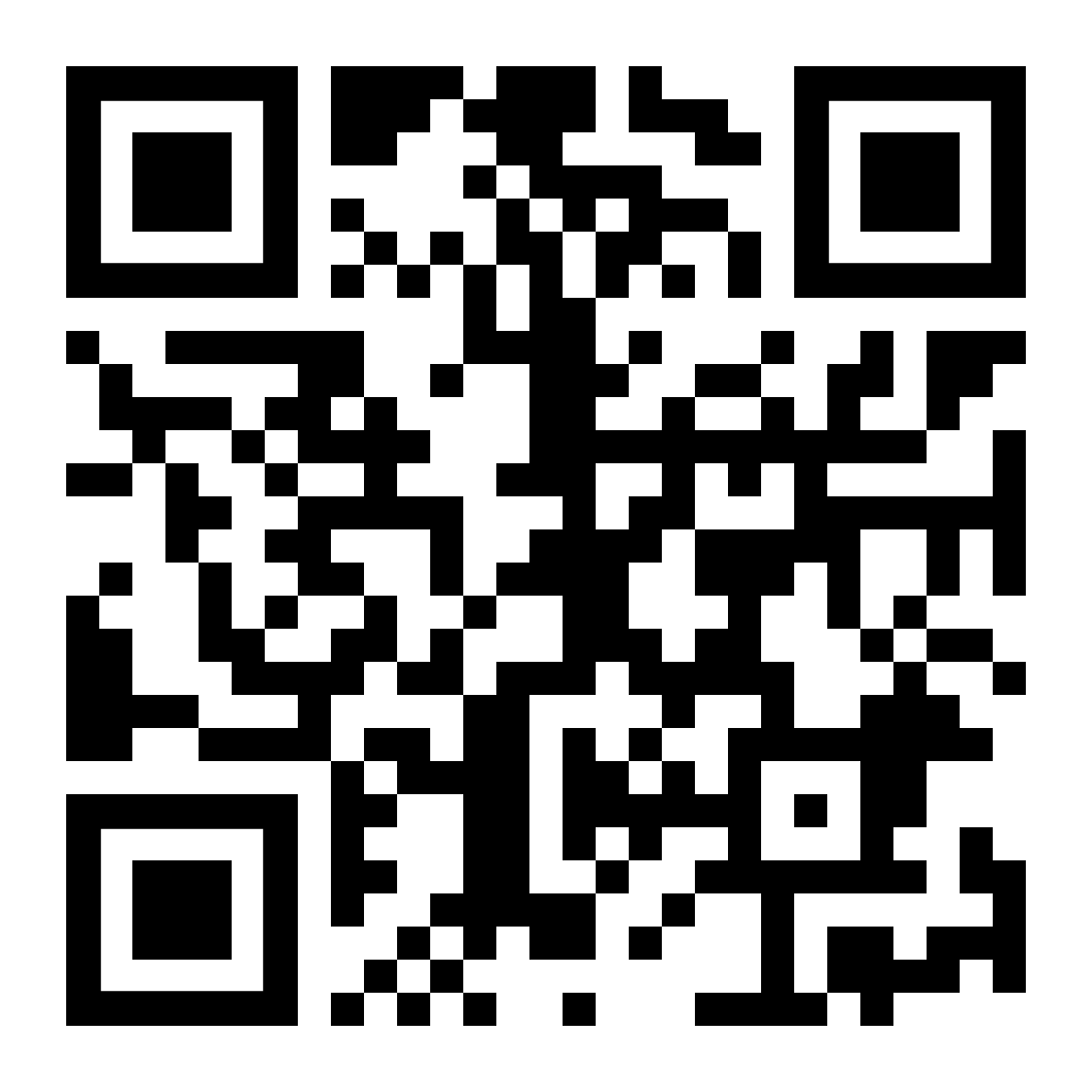 VIRTUAL BALLOON RACE
Launch Noon 2nd JuneManaus, Amazonia
Go to
https://ecoracing.co/user/page/1x3x
right now and buy lots of virtual balloons for Myxxcharity